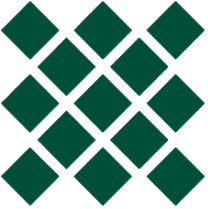 http://0861.ru
Программирование на языках высокого уровня
Класс и объекты
Артем А. Голубничий
artem@golubnichij.ru

Кафедра программного обеспечения вычислительной техники 
и автоматизированных систем 
Хакасский государственный университет им. Н.Ф. Катанова
Основные понятия
Класс представляет собой шаблон, по которому определяется форма объекта. В нем указываются данные и код, который будет оперировать этими данными. 
Класс представляет собой ряд схематических описаний способа построения объекта. 
Класс является логической абстракцией (физическое представление класса появится в оперативной памяти лишь после того, как будет создан объект этого класса)
Классы и структуры – шаблоны, по которым можно создавать объекты. Каждый объект содержит данные и методы, манипулирующие этими данными.
2
Общая форма определения класса
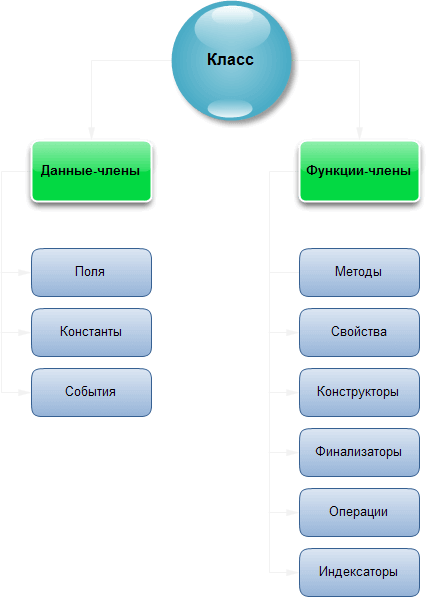 При определении класса объявляются данные, которые он содержит, а также код, оперирующий этими данными.
Данные содержатся в членах данных, определяемых классом, а код – в функциях-членах. 
В C# предусмотрено несколько разновидностей членов данных и функций-членов
3
Данные-члены
Данные-члены – это те члены, которые содержат данные класса — поля, константы, события. Данные-члены могут быть статическими (static). Член класса является членом экземпляра, если только он не объявлен явно как static.
Поля (field) – любые переменные, ассоциированные с классом.
Константы могут быть ассоциированы с классом тем же способом, что и переменные. Константа объявляется с помощью ключевого слова const. Если она объявлена как public, то в этом случае становится доступной извне класса.
События – члены класса, позволяющие объекту уведомлять вызывающий код о том, что случилось нечто достойное упоминания, например, изменение свойства класса либо некоторое взаимодействие с пользователем. Клиент может иметь код, известный как обработчик событий, реагирующий на них.
4
Функции-члены
Функции-члены – члены, которые обеспечивают некоторую функциональность для манипулирования данными класса. Они включают методы, свойства, конструкторы, финализаторы, операции и индексаторы.

Методы (method) – функции, ассоциированные с определенным классом. Как и данные-члены, по умолчанию они являются членами экземпляра. Они могут быть объявлены статическими с помощью модификатора static.

Свойства (property) – наборы функций, которые могут быть доступны клиенту таким же способом, как общедоступные поля класса. В C# предусмотрен специальный синтаксис для реализации чтения и записи свойств для классов, поэтому писать собственные методы с именами, начинающимися на Set и Get, не понадобится.
5
Функции-члены
Конструкторы (constructor) – специальные функции, вызываемые автоматически при инициализации объекта. Их имена совпадают с именами классов, которым они принадлежат, и они не имеют типа возврата. Конструкторы полезны для инициализации полей класса.

Финализаторы (finalizer) вызываются, когда среда CLR определяет, что объект больше не нужен. Они имеют то же имя, что и класс, но с предшествующим символом тильды.

Операции (operator) – простейшие действия вроде + или -. Когда вы складываете два целых числа, то, строго говоря, применяете операцию + к целым. Однако C# позволяет указать, как существующие операции будут работать с пользовательскими классами (перегрузка операции).

Индексаторы (indexer) Позволяют индексировать объекты таким же способом, как массив или коллекцию.
6
class имя_класса {
	 // Объявление переменных экземпляра. 
	доступ тип переменная1; 
	доступ тип переменная2; 
	//... 
	доступ тип переменнаяN; 
	// Объявление методов. 
	доступ возращаемый_тип метод1 (параметры) {
		 // тело метода 
	} 
	доступ возращаемый_тип метод2 (параметры) { 
		// тело метода 
	} 
	//. . . 
	доступ возращаемый_тип методN(параметры) { 
		// тело метода
	 } 
}
Шаблон создания класса
7
using System; 
namespace ConsoleApplication1 { 
class UserInfo {   // Далее идут поля класса 
  public string Name, Family, Adress; 
  public byte Age;  // Далее метод, выводящий в консоль контактную информацию 
  public void writeInConsoleInfo(string name, string family, string adress, byte age) 
  { Console.WriteLine("Имя: {0}\nФамилия: {1}\nМестонахождение: {2}\nВозраст: {3}\n", name, family, adress, age); } 
} 
class Program {
  static void Main(string[] args) { // Далее создаем объект типа UserInfo 
     UserInfo myInfo = new UserInfo(); 
     myInfo.Name = "Alexandr"; 
     myInfo.Family = "Erohin"; 
     myInfo.Adress = "ViceCity"; 
     myInfo.Age = 26; // Далее создадим новый экземпляр класса UserInfo 
     UserInfo myGirlFriendInfo = new UserInfo(); 
     myGirlFriendInfo.Name = "Elena"; 
     myGirlFriendInfo.Family = "Korneeva"; 
     myGirlFriendInfo.Adress = "ViceCity"; 
     myGirlFriendInfo.Age = 22; // Далее выведем информацию в консоль 
     myInfo.writeInConsoleInfo(myInfo.Name, myInfo.Family, myInfo.Adress, myInfo.Age); 
     myGirlFriendInfo.writeInConsoleInfo(myGirlFriendInfo.Name, myGirlFriendInfo.Family, myGirlFriendInfo.Adress, myGirlFriendInfo.Age); 
     Console.ReadLine(); } } }
Пример создания класса
8
Класс Object
В C# предусмотрен специальный класс object, который неявно считается базовым классом для всех остальных классов и типов, включая и типы значений.

Все остальные типы являются производными от object. Переменная ссылочного типа object может ссылаться на объект любого другого типа.

Переменная типа object может ссылаться на любой массив, поскольку в C# массивы реализуются как объекты.

Имя object считается в C# еще одним обозначением класса System.Object, входящего в библиотеку классов для среды .NET Framework.
9
Методы System.Object
Метод ToString() возвращает символьную строку, содержащую описание того объекта, для которого он вызывается. Кроме того, метод ToString() автоматически вызывается при выводе содержимого объекта с помощью метода WriteLine(). 

Этот метод переопределяется во многих классах, что позволяет приспосабливать описание к конкретным типам объектов, создаваемых в этих классах.

Применяйте этот метод, когда нужно получить представление о содержимом объекта – возможно, в целях отладки. 

Если нужно более сложное строковое представление, которое, например, принимает во внимание установленные предпочтения или местные стандарты, то понадобится реализовать интерфейс IFormattable.
10
Методы System.Object
GetHashCode() метод используется, когда объект помещается в структуру данных, известную как карта (map), которая также называется хеш-таблицей или словарем. 

Применяется классами, которые манипулируют этими структурами, чтобы определить, куда именно в структуру должен быть помещен объект. 

Если вы намерены использовать свой класс как ключ словаря, то должны переопределить GetHashCode().

Хеш-код можно использовать в любом алгоритме, где хеширование применяется в качестве средства доступа к хранимым объектам. Следует, однако, иметь в виду, что стандартная реализация метода GetHashCode() не пригодна на все случаи применения.
11
Методы System.Object
Equals() и ReferenceEquals()

По умолчанию метод Equals (object) определяет, ссылается ли вызывающий объект на тот же самый объект, что и объект, указываемый в качестве аргумента этого метода, т.е. он определяет, являются ли обе ссылки одинаковыми.

Метод Equals (object) возвращает логическое значение true, если сравниваемые объекты одинаковы, в противном случае — логическое значение false.

Он может быть также переопределен в создаваемых классах. Это позволяет выяснить, что же означает равенство объектов для создаваемого класса. Например, метод Equals (object) можно определить таким образом, чтобы в нем сравнивалось содержимое двух объектов.
12
Методы System.Object
Finalize()

Назначение этого метода в C# примерно соответствует деструкторам С++, и он вызывается при сборке мусора для очистки ресурсов, занятых ссылочным объектом. 

Реализация Finalize() из Object на самом деле ничего не делает и игнорируется сборщиком мусора. Обычно переопределять Finalize() необходимо, если объект владеет неуправляемыми ресурсами, которые нужно освободить при его уничтожении. Сборщик мусора не может сделать это напрямую, потому что он знает только об управляемых ресурсах, поэтому полагается на финализацию, определенную вами.
13
Методы System.Object
GetType()

Этот метод возвращает экземпляр класса, унаследованный от System.Type. Этот объект может предоставить большой объем информации о классе, членом которого является ваш объект, включая базовый тип, методы, свойства и т.п. System.Type также представляет собой стартовую точку технологии рефлексии .NET.
14
Методы System.Object
Clone()

Этот метод создает копию объекта и возвращает ссылку на эту копию (а в случае типа значения –  ссылку на упаковку). 

Выполняется неглубокое копирование, т.е. копируются все типы значений в классе. Если же класс включает в себя члены ссылочных типов, то копируются только ссылки, а не объекты, на которые они указывают. 

Этот метод является защищенным, а потому не может вызываться для копирования внешних объектов.

К тому же он не виртуальный, а потому переопределять его реализацию нельзя.
15